Game Analysis
Game 1:
Game Analysis
Game 2:
Game Analysis
Example 1: Doodle jump
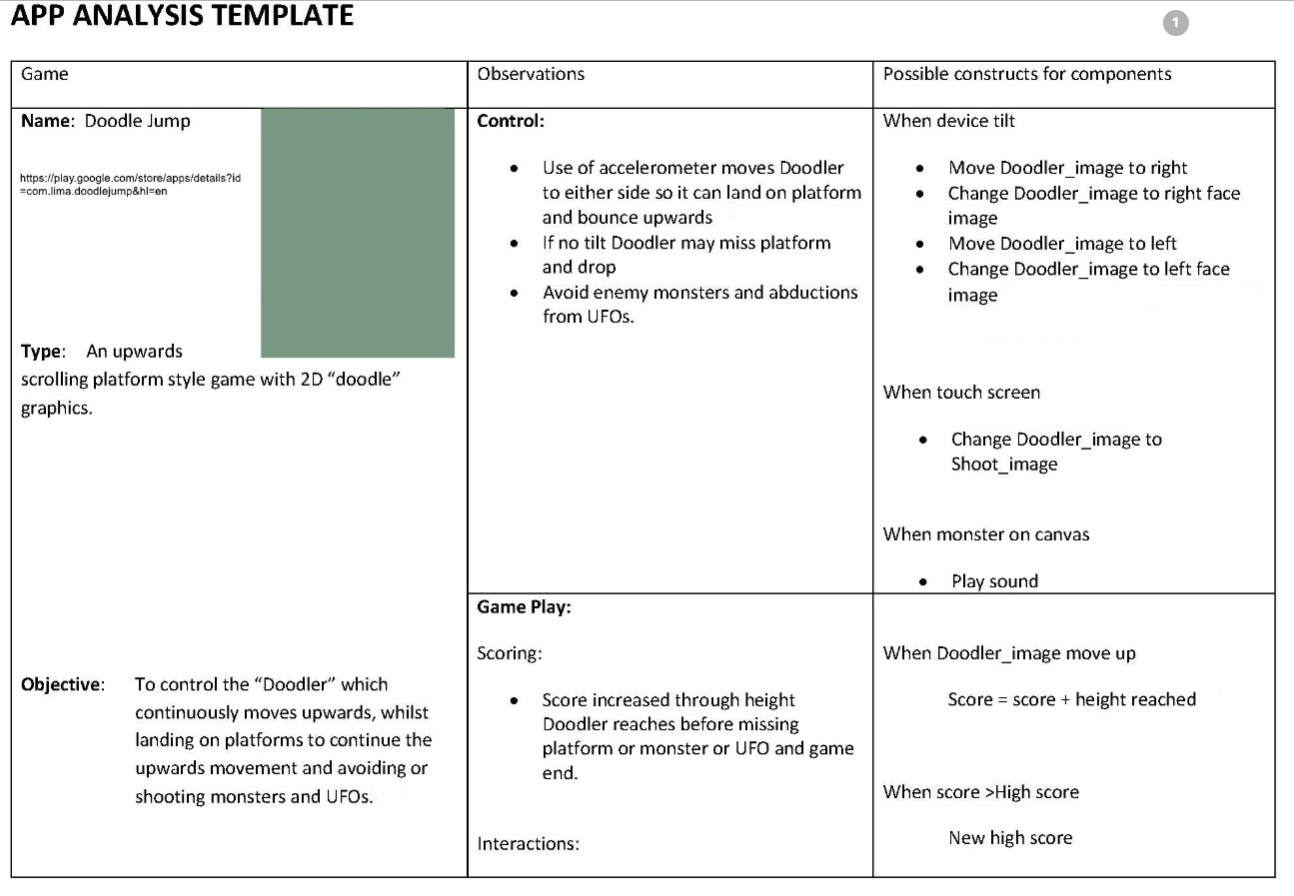 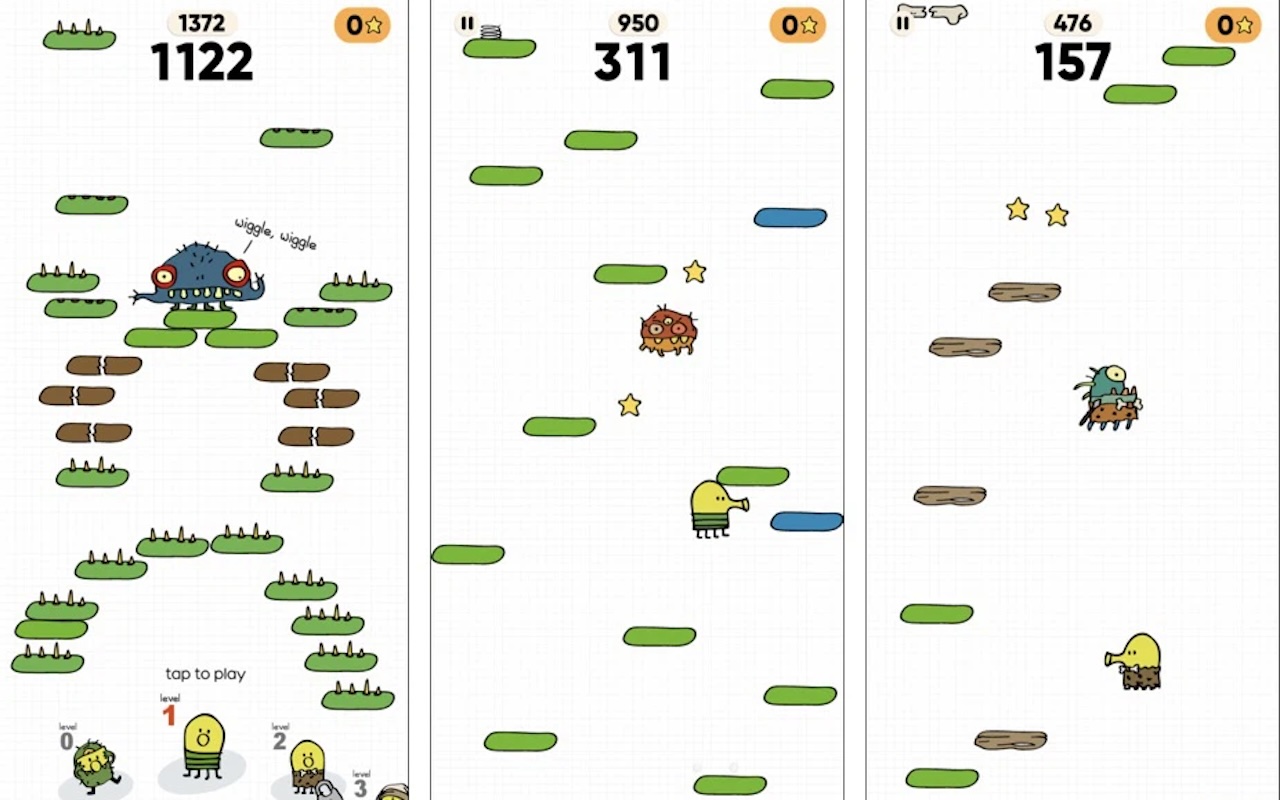 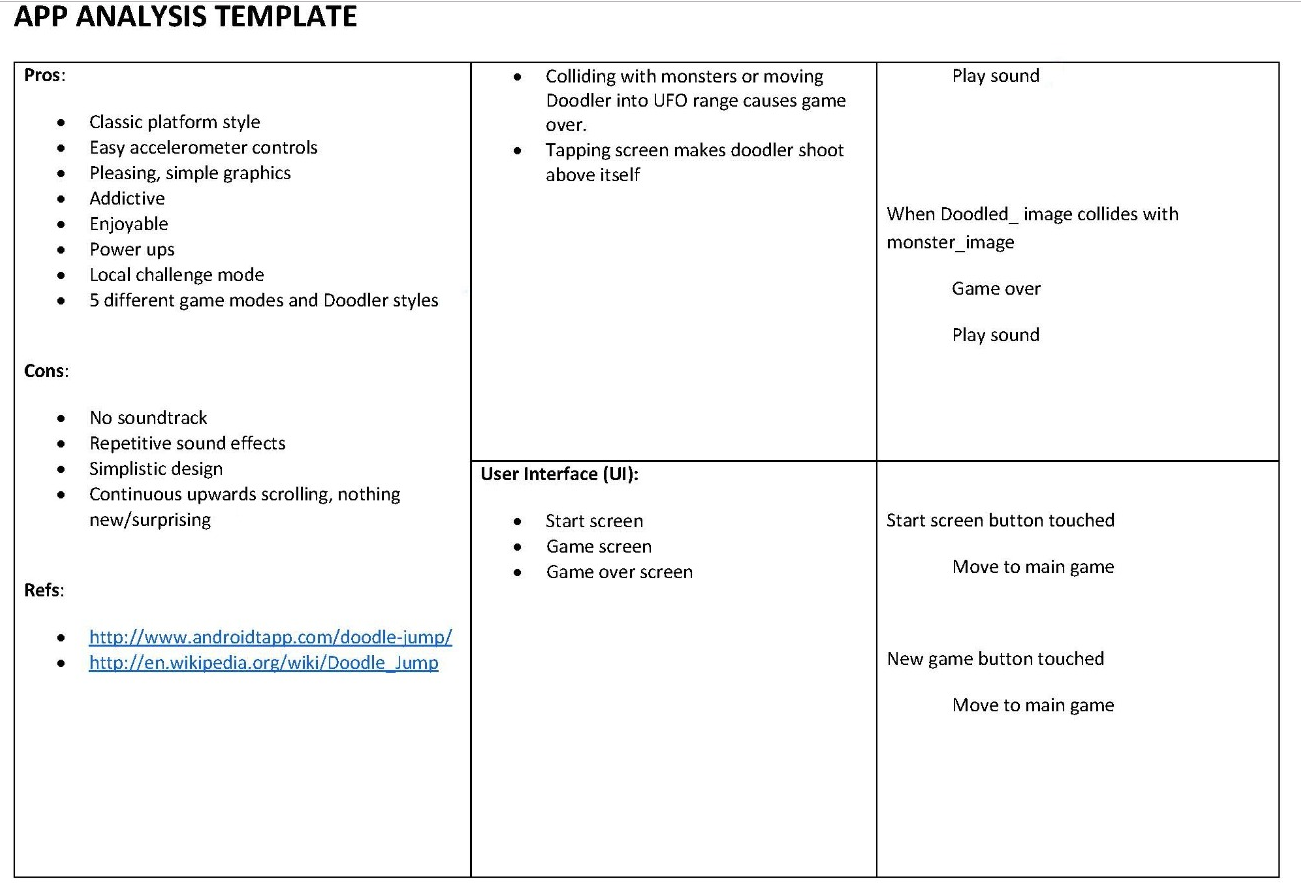 Game Analysis
Example 2: 2048
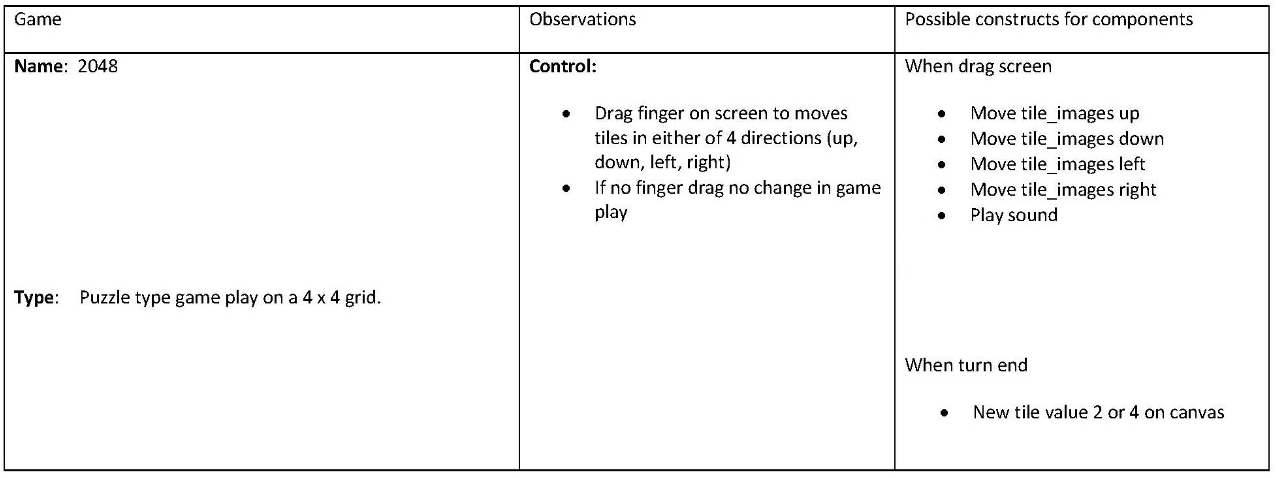 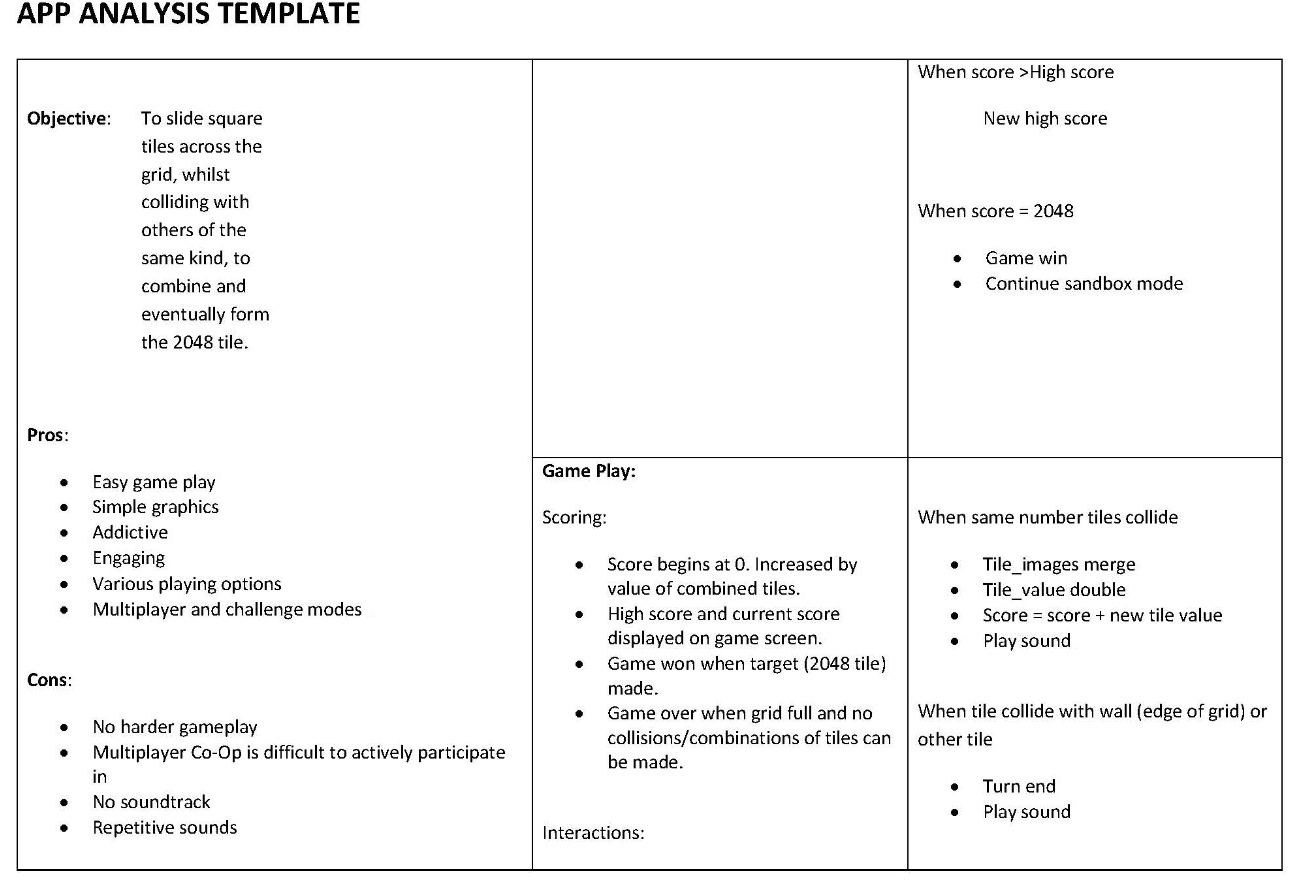 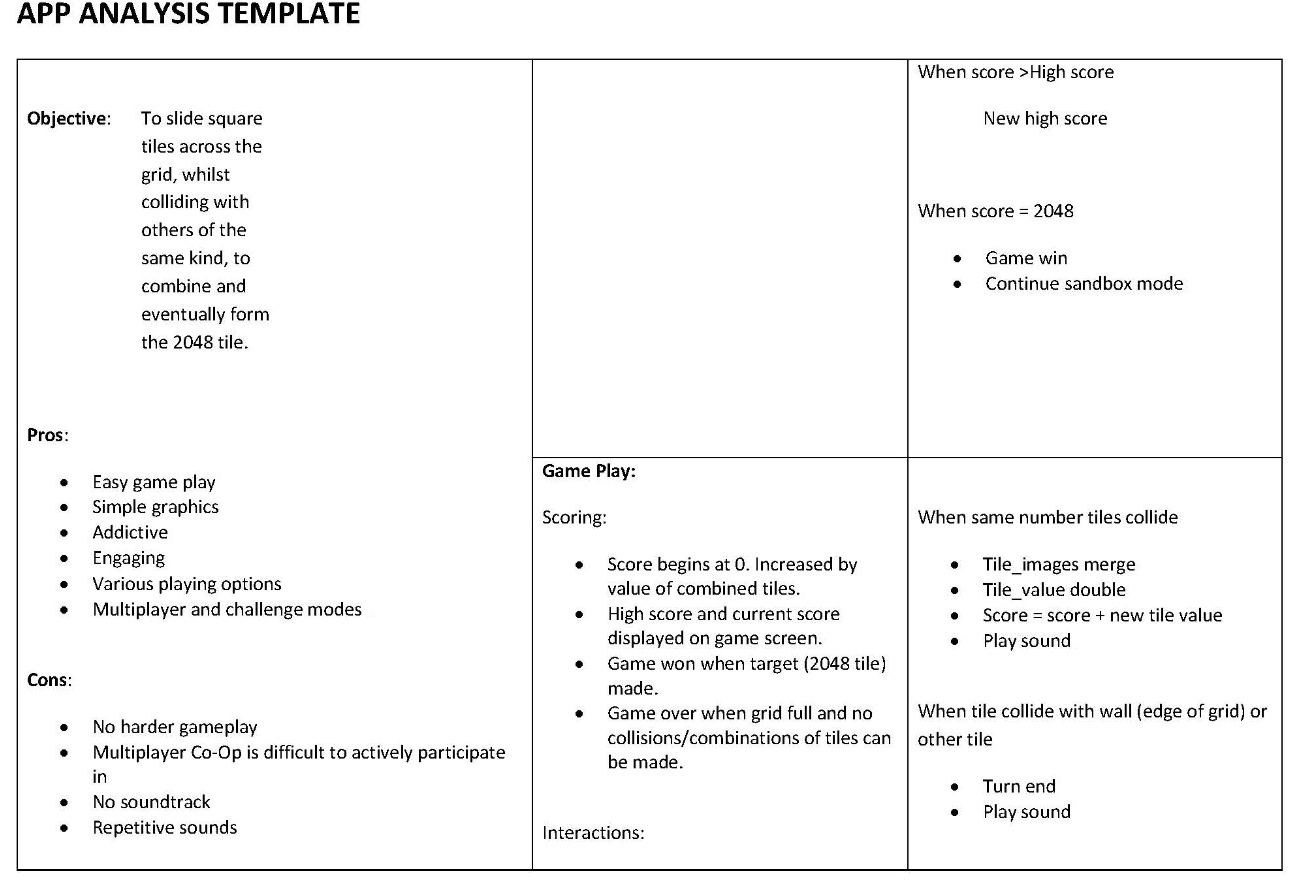 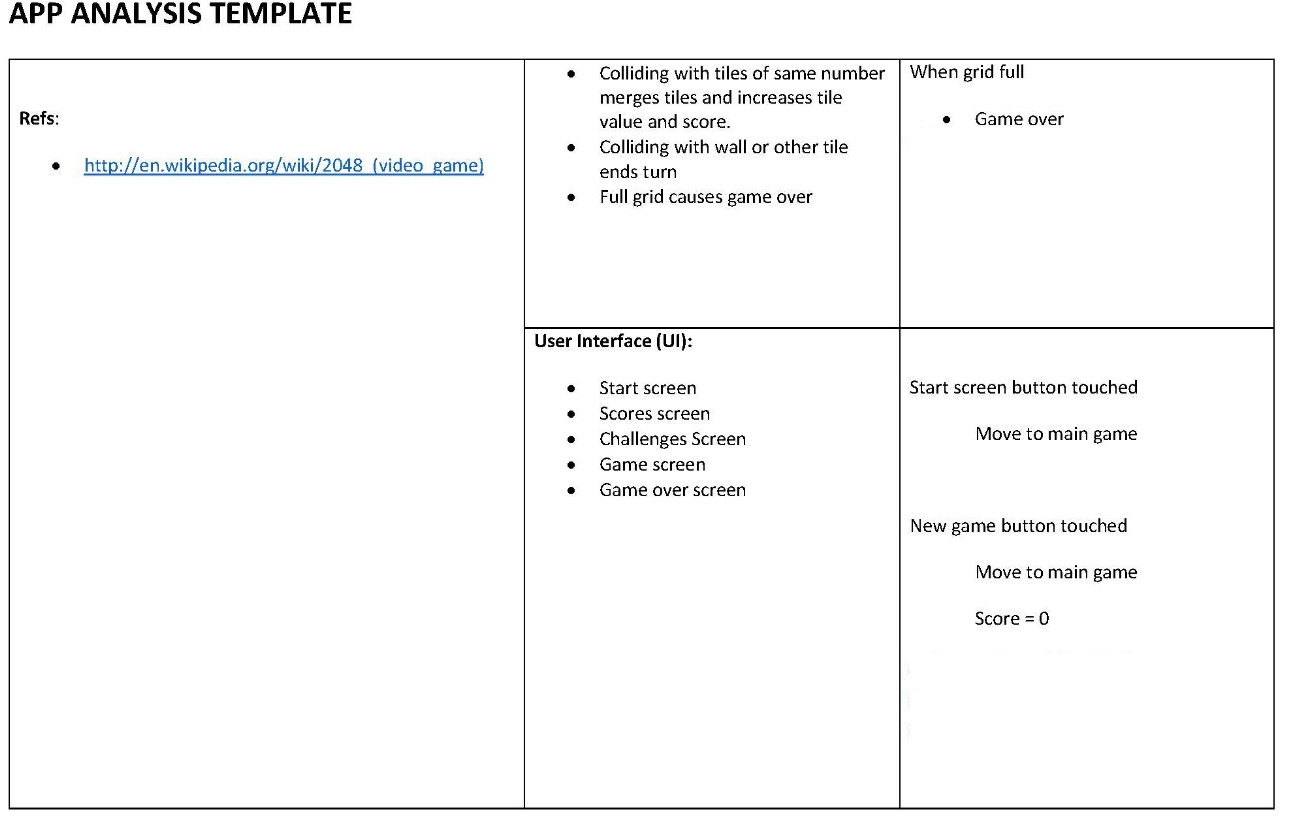